MOLLER Spectrometer – WBS 1.03
MOLLER Collaboration Meeting
June 21-22, 2022
Michael Bevins
Level 2 CAM (Interim)
Jefferson Lab
Outline
Spectrometer Team

Scope Overview

Technical Reviews

Schedule Snapshot

Status
WBS 1.03 Spectrometer PDR
2
Spectrometer Team
L2 Manager, Control Account Manager
Michael Bevins (Interim), ME Grp, Eng Division
L2 Technical Leads
Dave Kashy (Engineering), Magnet Group, Phy Division
Juliette Mammei (Physics), U. of Manitoba
Robin Wines (System Interfaces), Hall A Phy, Division
L3 Technical Leads
Coils, coil support system, Assembly, water chiller, vacuum pumping system
Dave Kashy, Magnet Group, Phy Division
Collimators, beam pipes,, magnet enclosures, windows
Sandesh Gopinath, Magnet Group, Phy Division 
Eric Sun,  Magnet Group, Phy Division
Power supplies, instrumentation and control, field measurement system
Probir Ghoshal, Magnet Group, Phy Division
JLab Key Support Team
Mike Beck – S&A, Eng Division
Ryan Biraben – Hall A Phy, Division
Kris Cleveland – ME Grp, Eng Division
Chuck Hutton – ME Grp, Eng Division
Onish Kumar - DC Power, Eng Division
Joe Lamont – ME Grp, Eng Division
Joe Meyer – S&A, Eng Division
Sarin Philip – DC Power, Eng Division
Nick Sandoval – Hall D, Phy Division
Scot Spiegel – Hall D, Phy Division
Cameron Sutton – ME Grp, Eng Division
Randy Wilson - Magnet Group, Phy Division
Dan Young – Magnet Group, Phy Division

MIT Upstream Torus Key Support Team
James Kelsey
Jason Bessuille
Ernie Ihloff
Danielle Petterson
WBS 1.03 Spectrometer PDR
3
Scope Overview
Beam Direction
Hybrid Lead Wall
Detector Pipe & Pion Donut Support
Downstream Torus System
(Focusing and separation of particles)
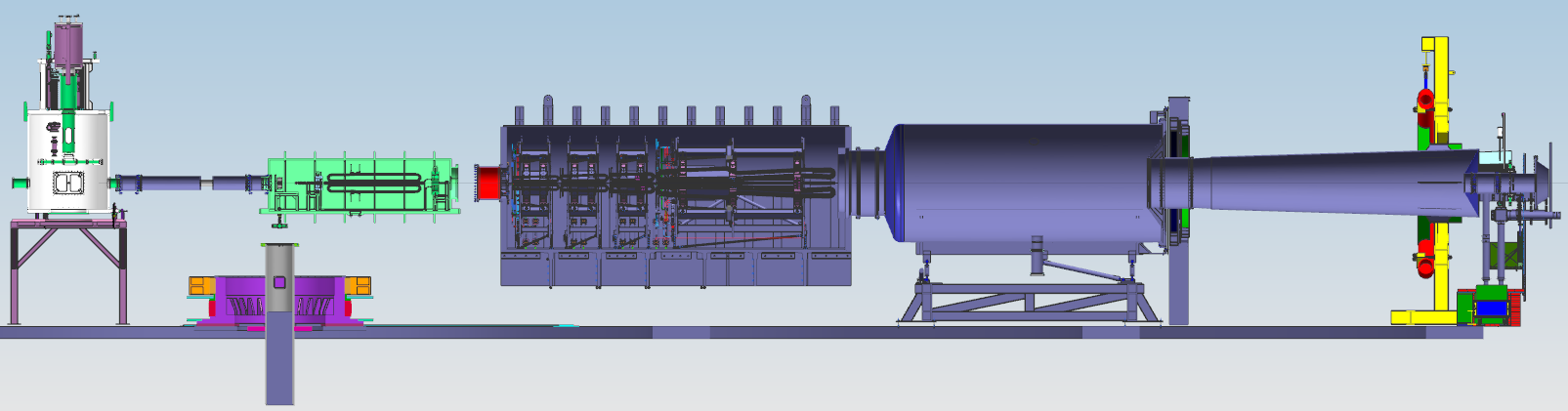 Drift Pipe, Window & Shutter
Upstream Torus System
(Pre-bending of particles)
Spectrometer Scope
~30 meters
Interface to Target Chamber
Interface to Dump Tunnel Beampipe
WBS 1.03 Spectrometer PDR
4
Technical Reviews Held
Sub-System Preliminary Design Reviews:

Downstream Toroid Coils – March 2021

Magnet Power Supplies, Current Leads and Jumpers – April 2021

Beam Pipes, Bellows and Windows – July 2021


Full Spectrometer System Preliminary Design Review – May 2022
WBS 1.03 Spectrometer PDR
5
Schedule Snapshot
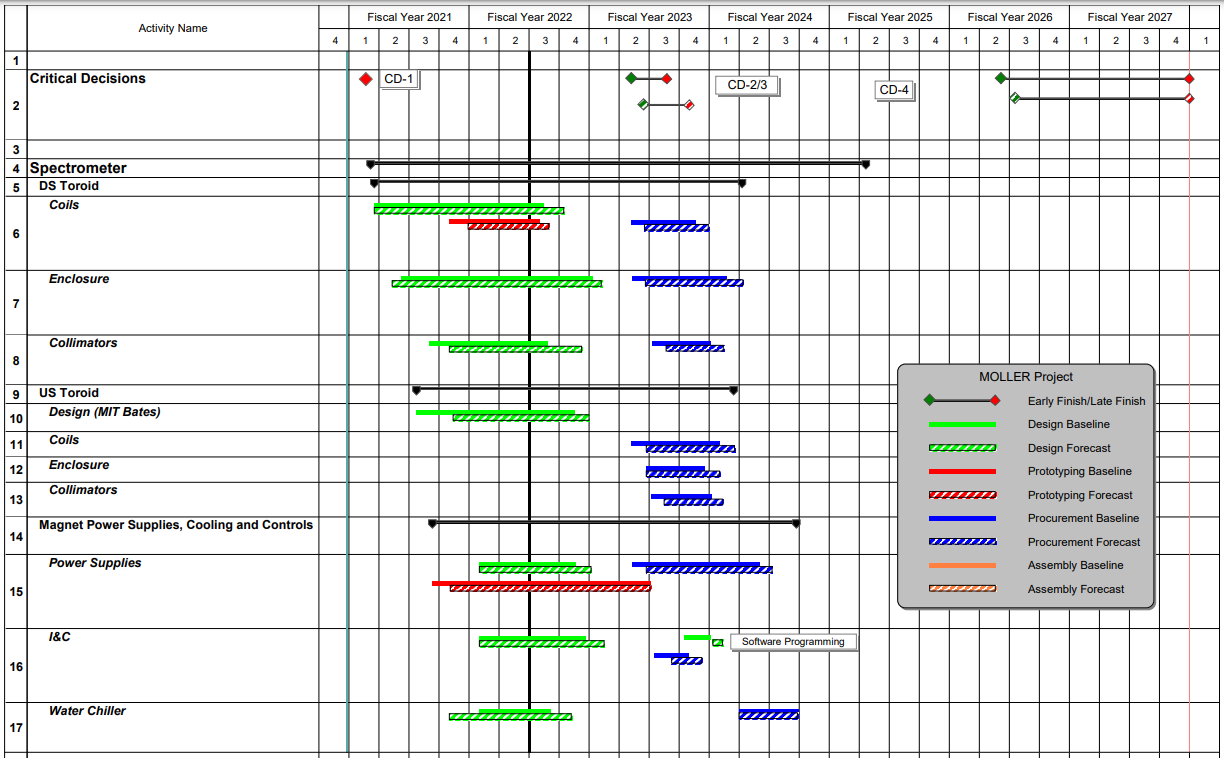 Key Dates: (L3 Milestones)

Spectrometer FDR 17-Nov-2022

CD2/3 IPR
   16-Feb-2023
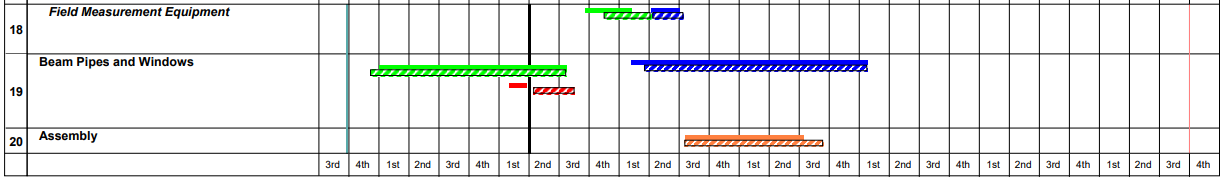 WBS 1.03 Spectrometer PDR
6
Status – Design & Prototyping
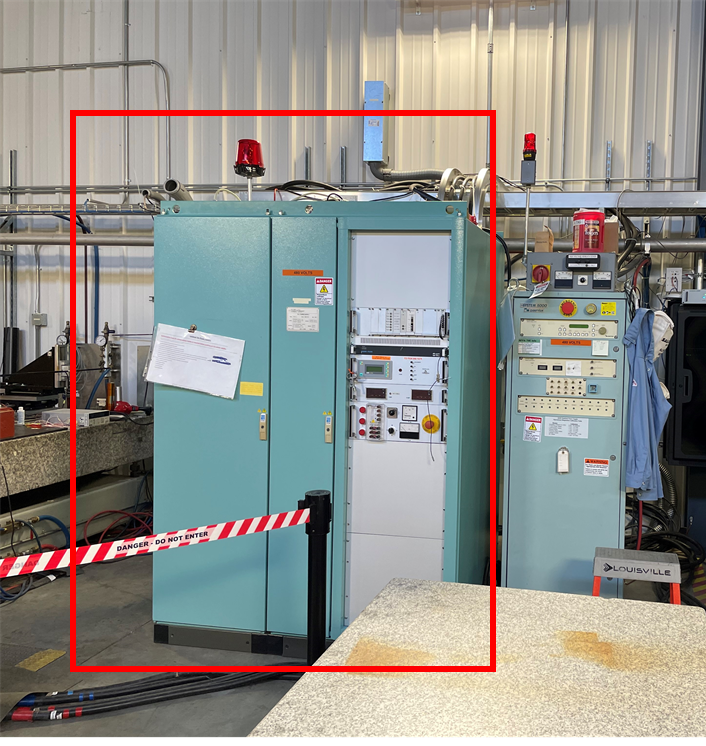 Upstream Torus
Good progress… particularly with the collimator 1 and enclosure design.  Coil design in place.  Still working coil supports
Downstream Torus
Coil support design well advanced and detail drawings produced for prototype support procurement  
Enclosure
3D model and detailed engineering analysis complete 
Prototype Coils
Conductor received, coil winding at vendor underway
Magnet Power Supplies & I&C
Prototype power supply contract awarded, vendor effort well underway
Magnet safety and interlocks identified
Beam Pipes, Bellows, & Window
Prototype window drawings complete.  Vendor quote received – award imminent
Bellows specification developed.  Vendor quote received for all bellows.  Planning to prototype one bellows to qualify vendor 
Pion Donut/Detector Pipe Support
Preliminary design and engineering analysis complete
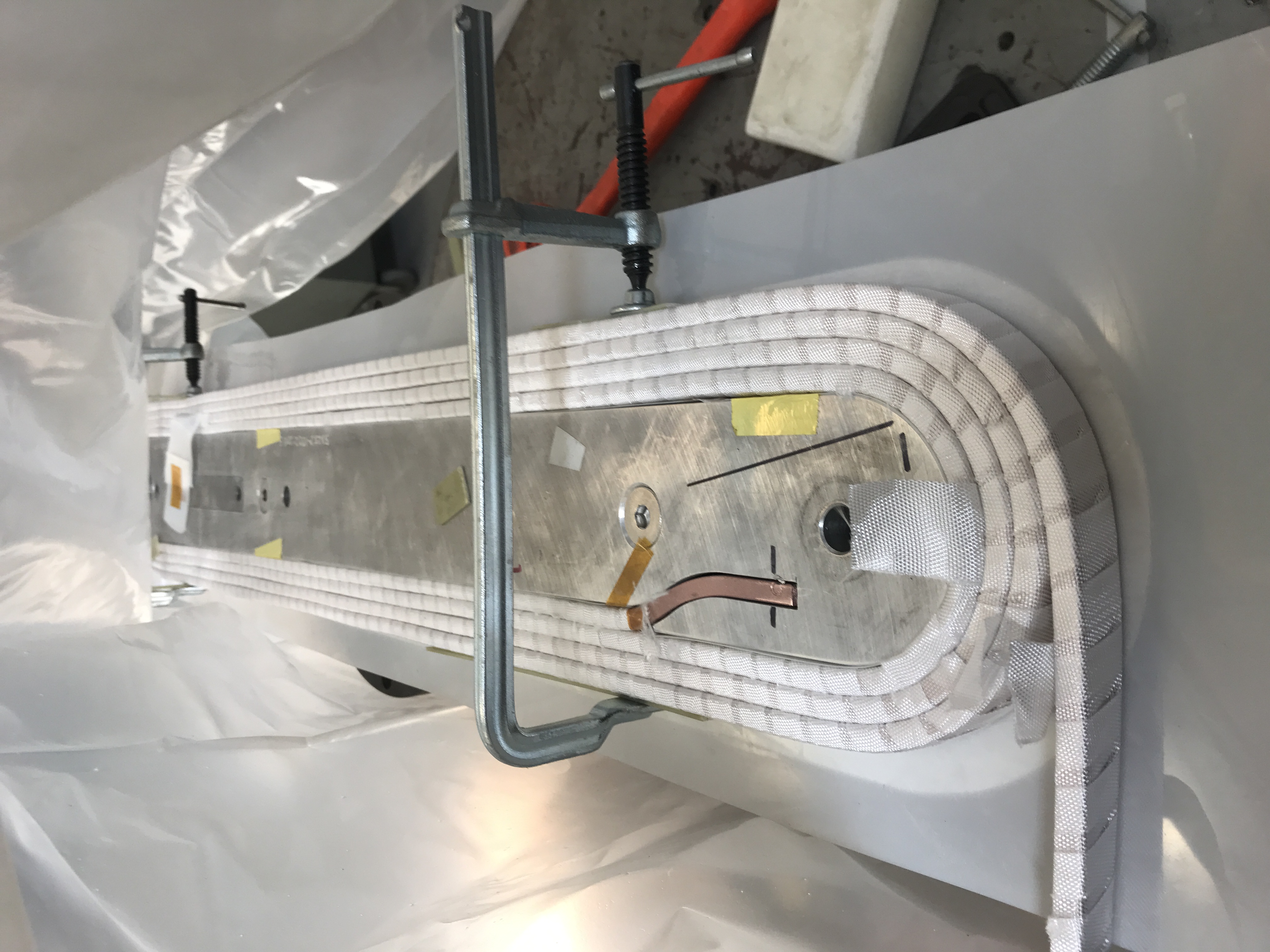 Downstream Torus  Prototype Coil Winding & Test Power Supply
WBS 1.03 Spectrometer
7